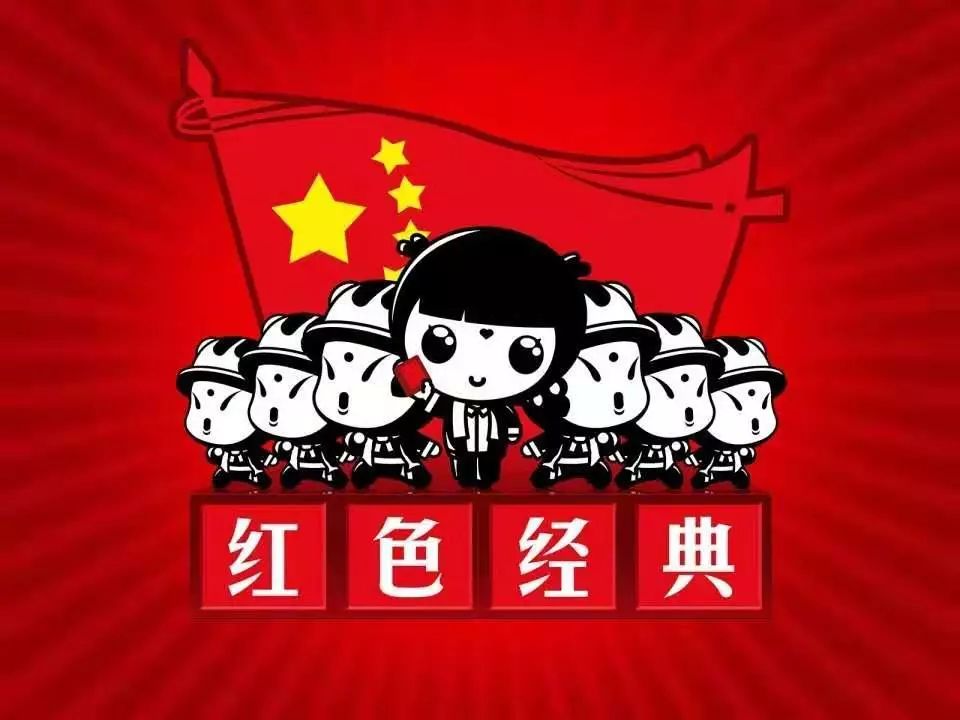 红色故事我来讲 
                  二（1）班讲故事比赛
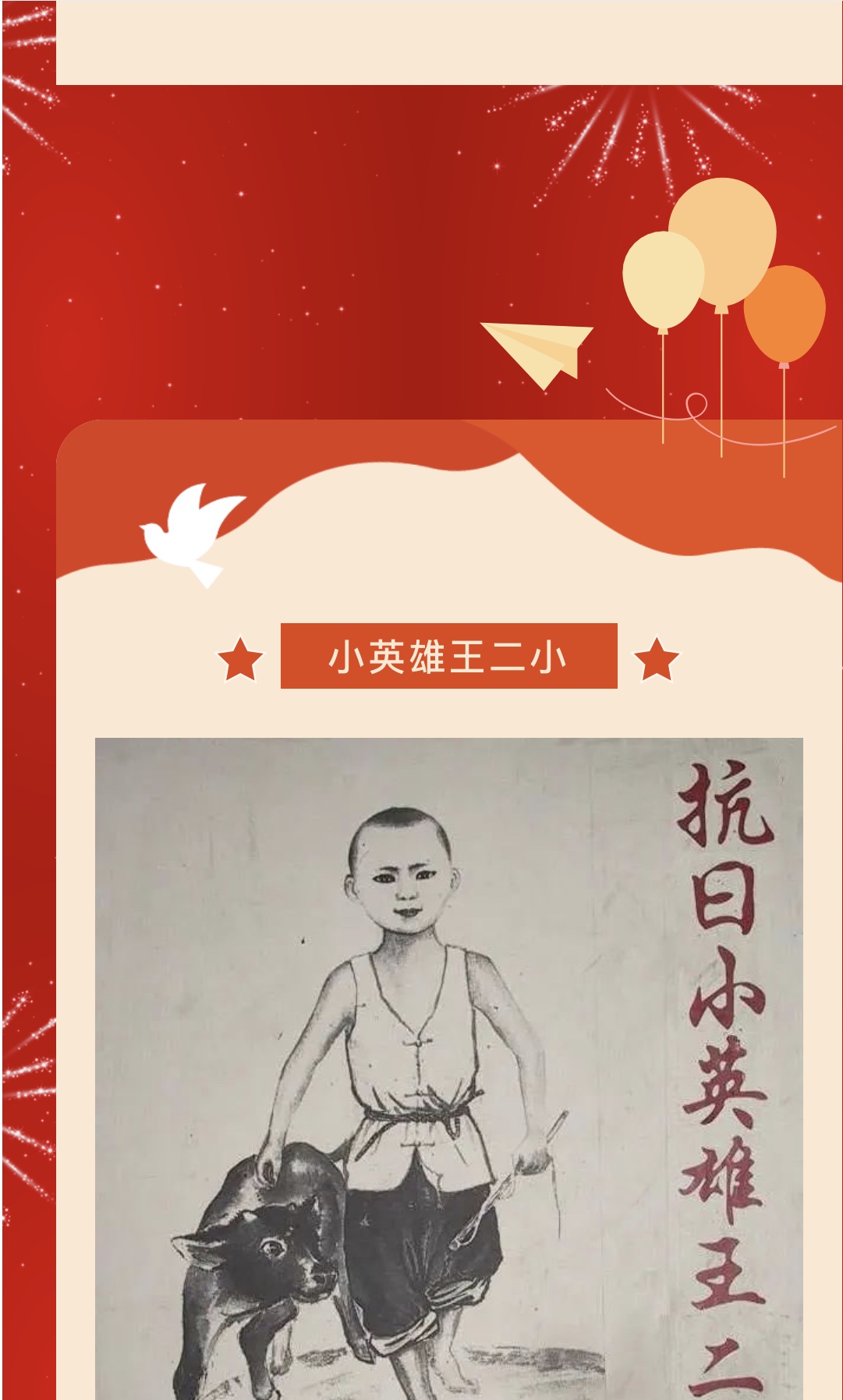 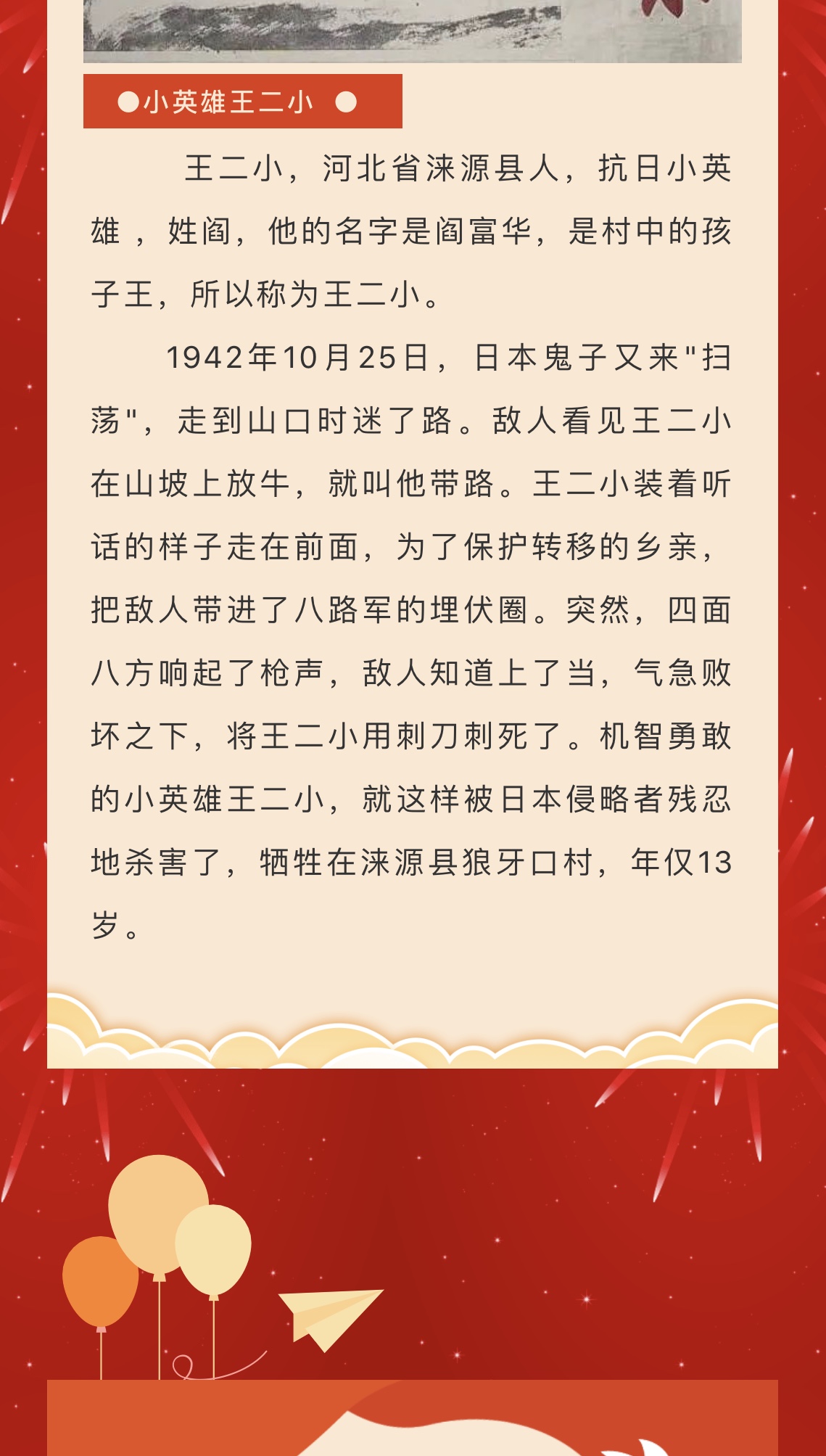 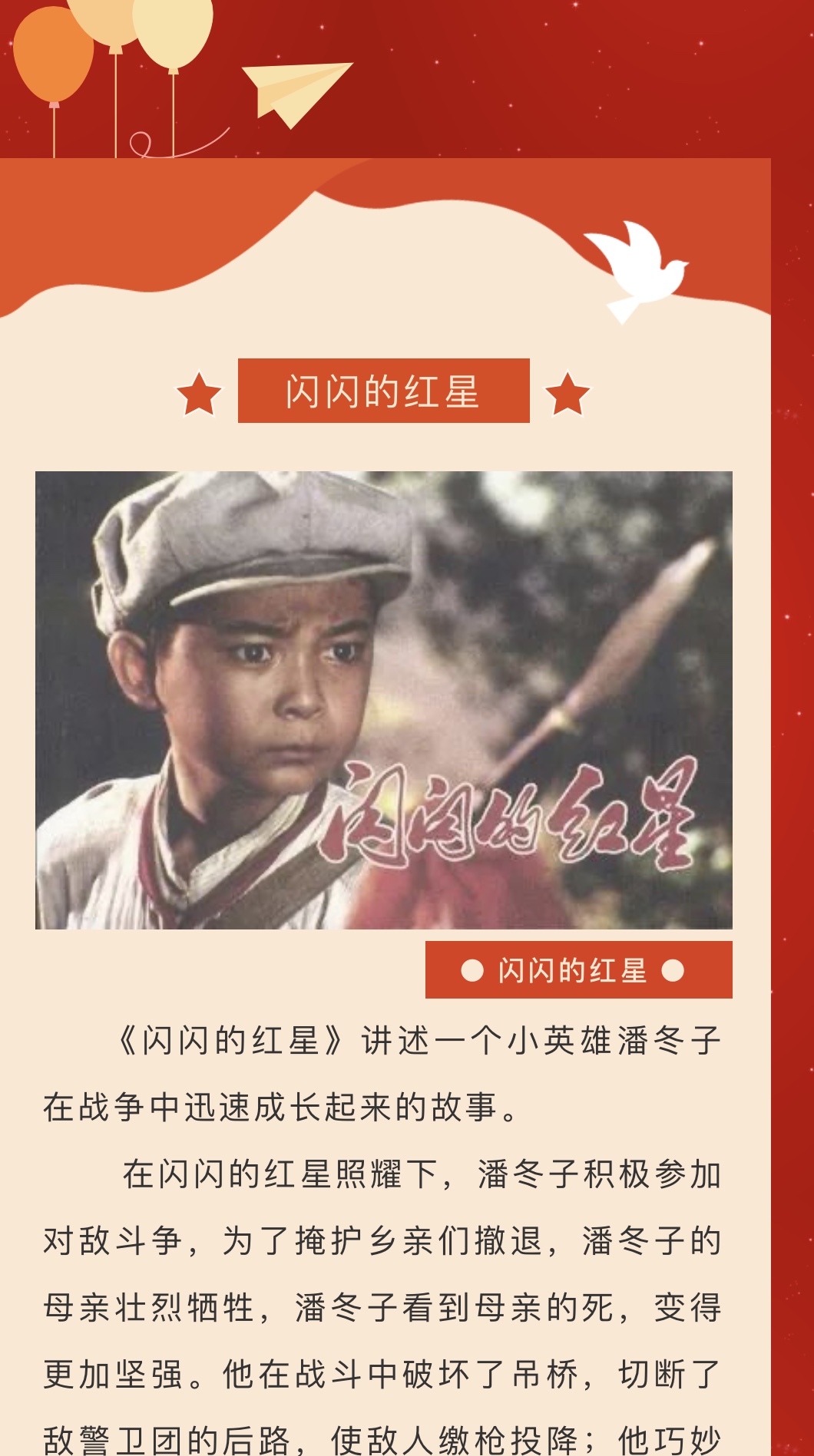 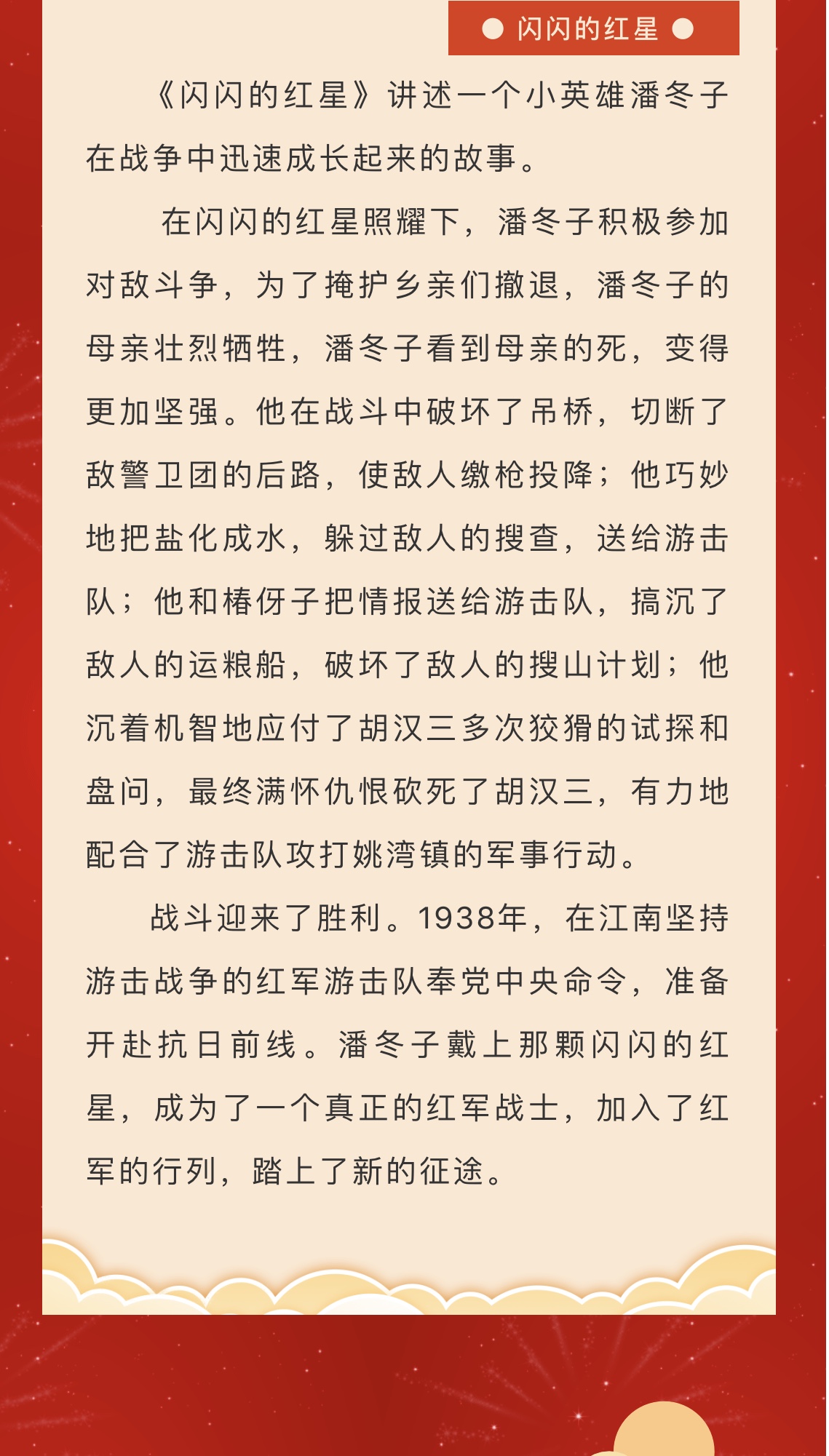 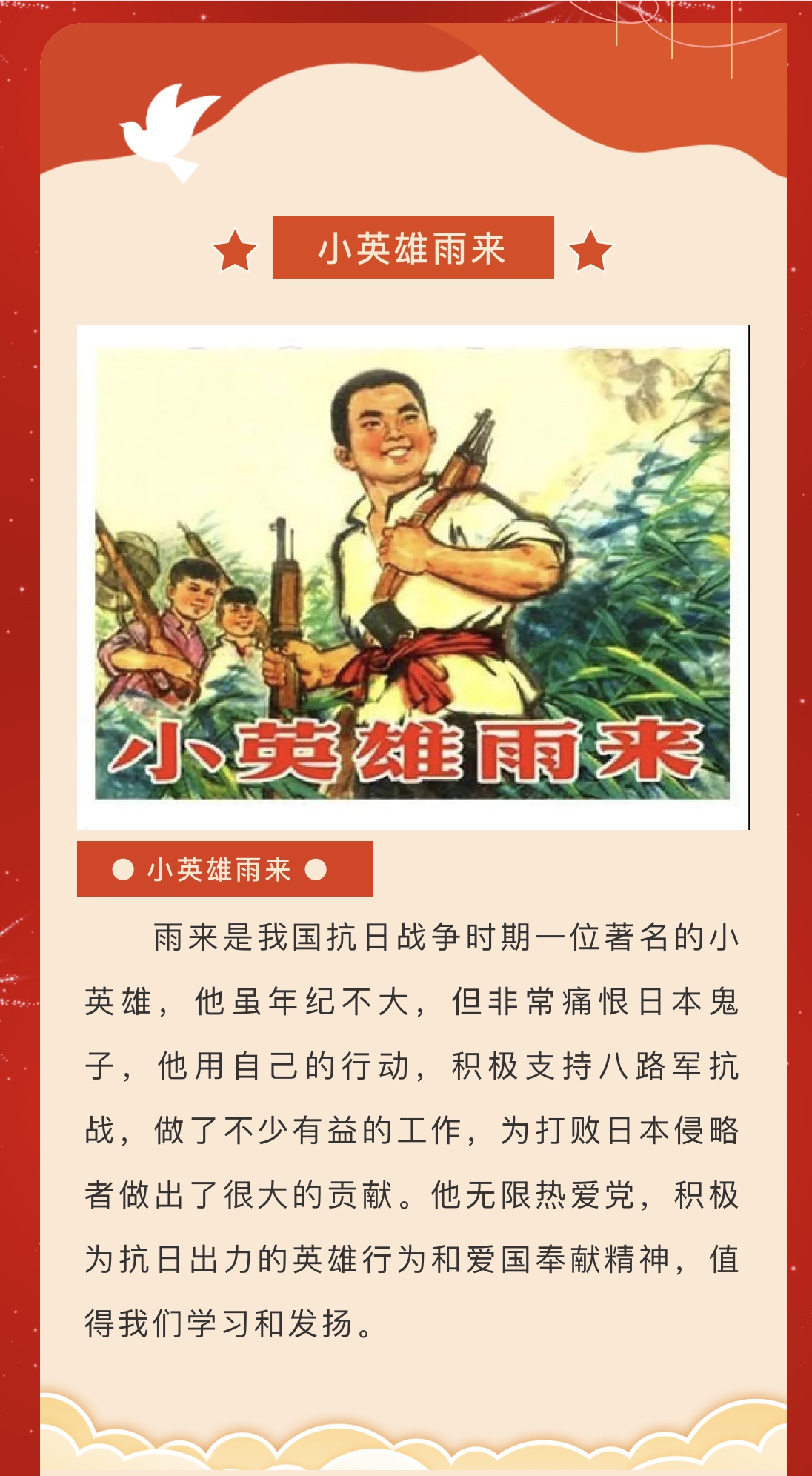 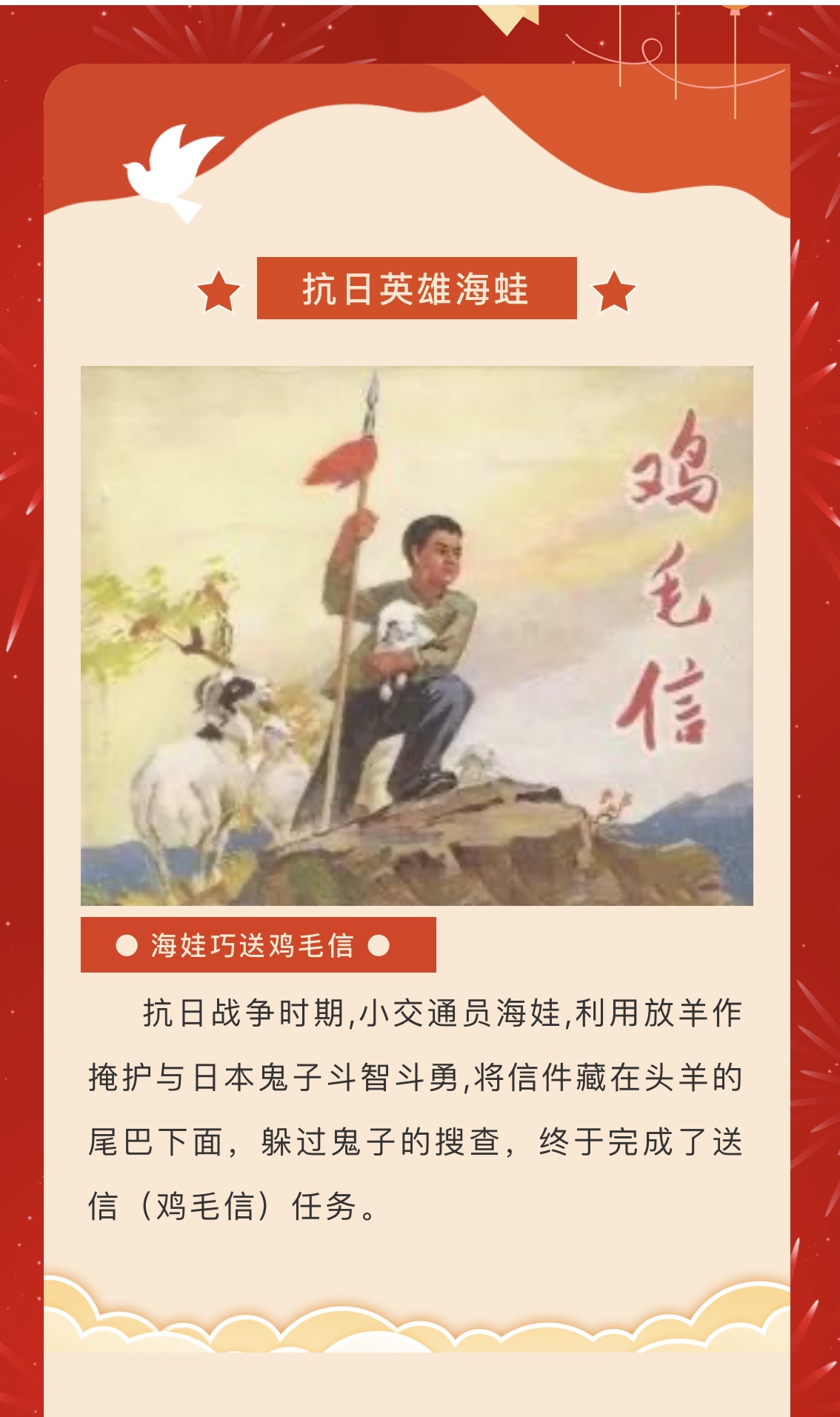 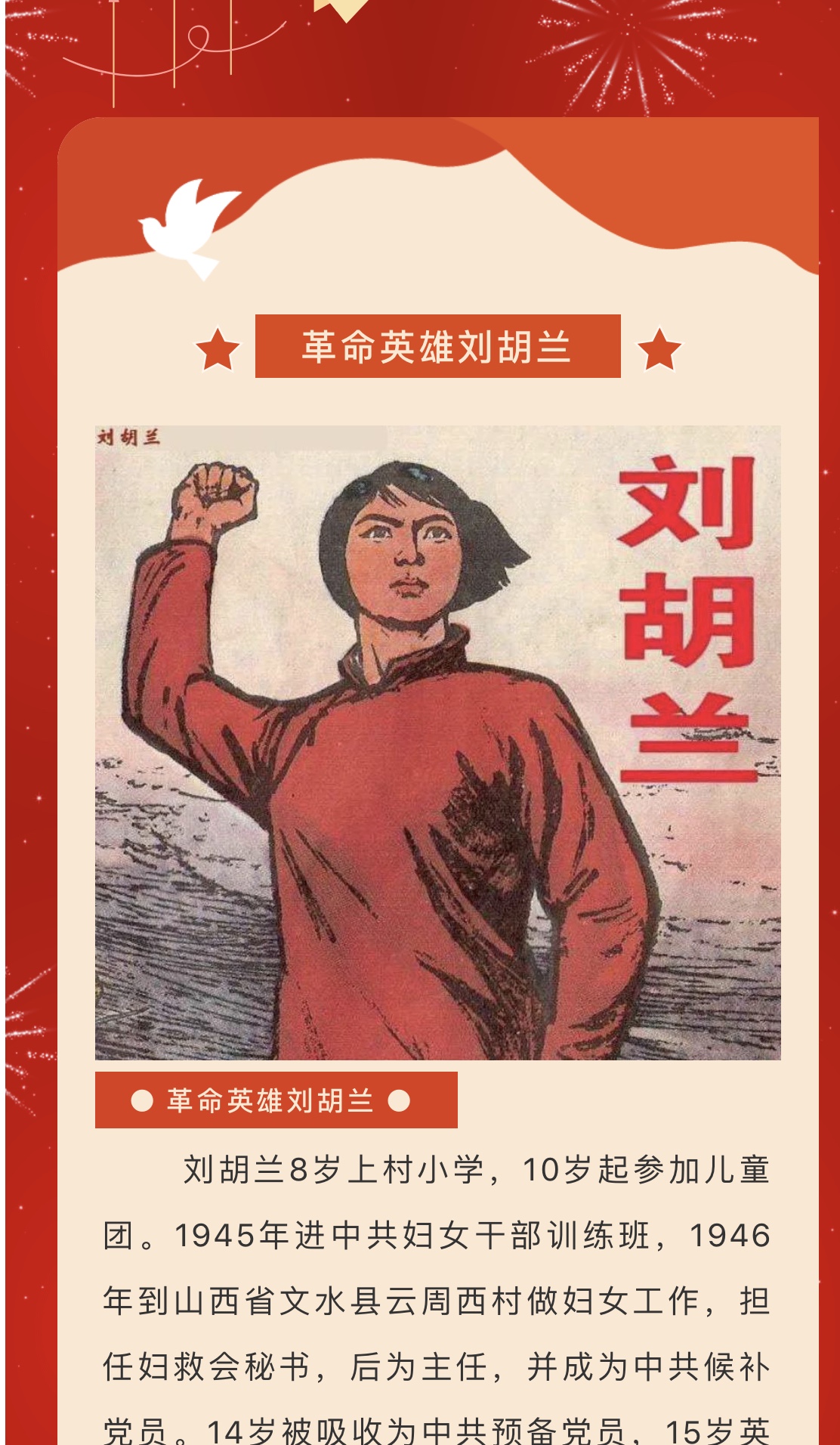 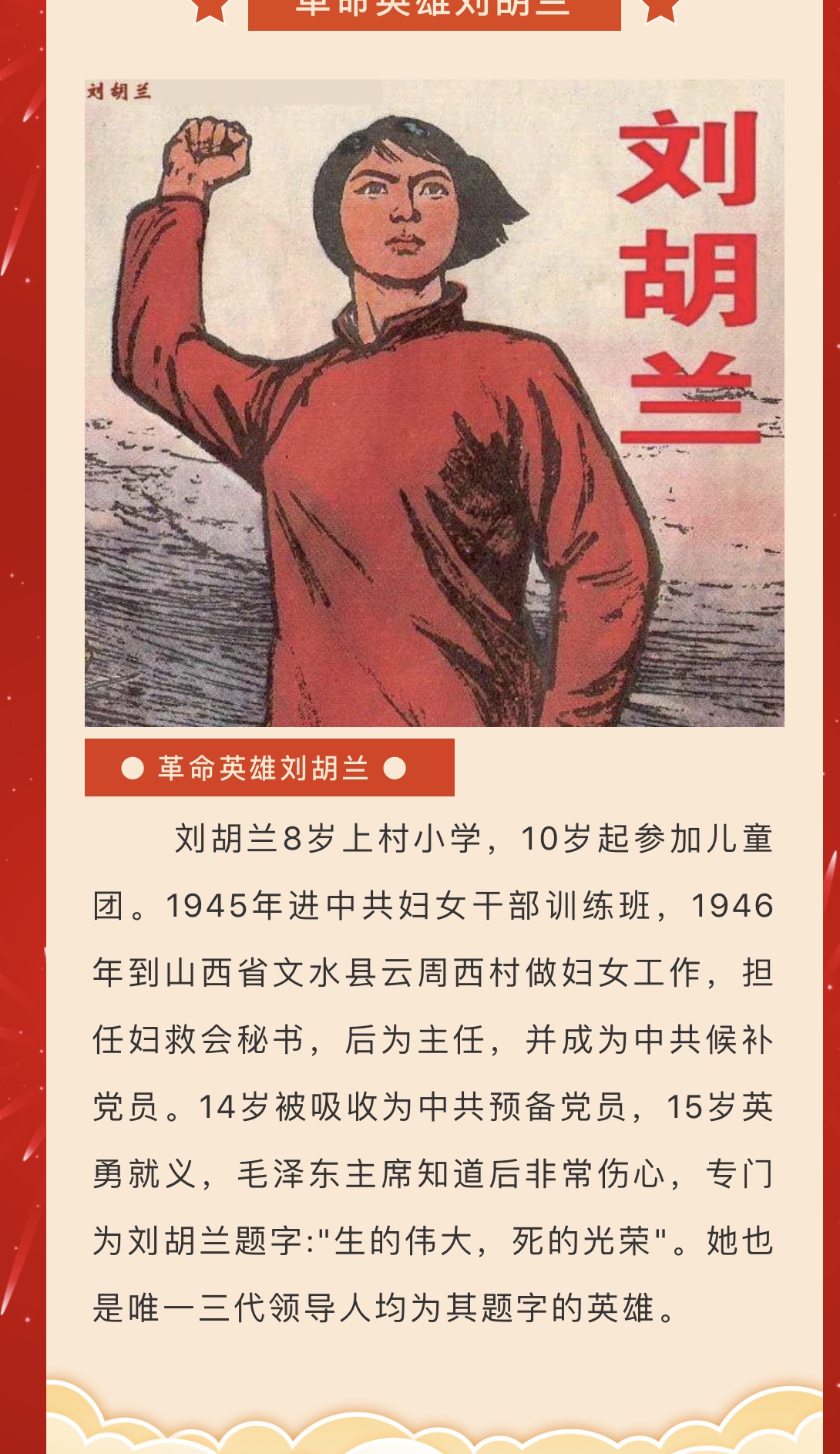